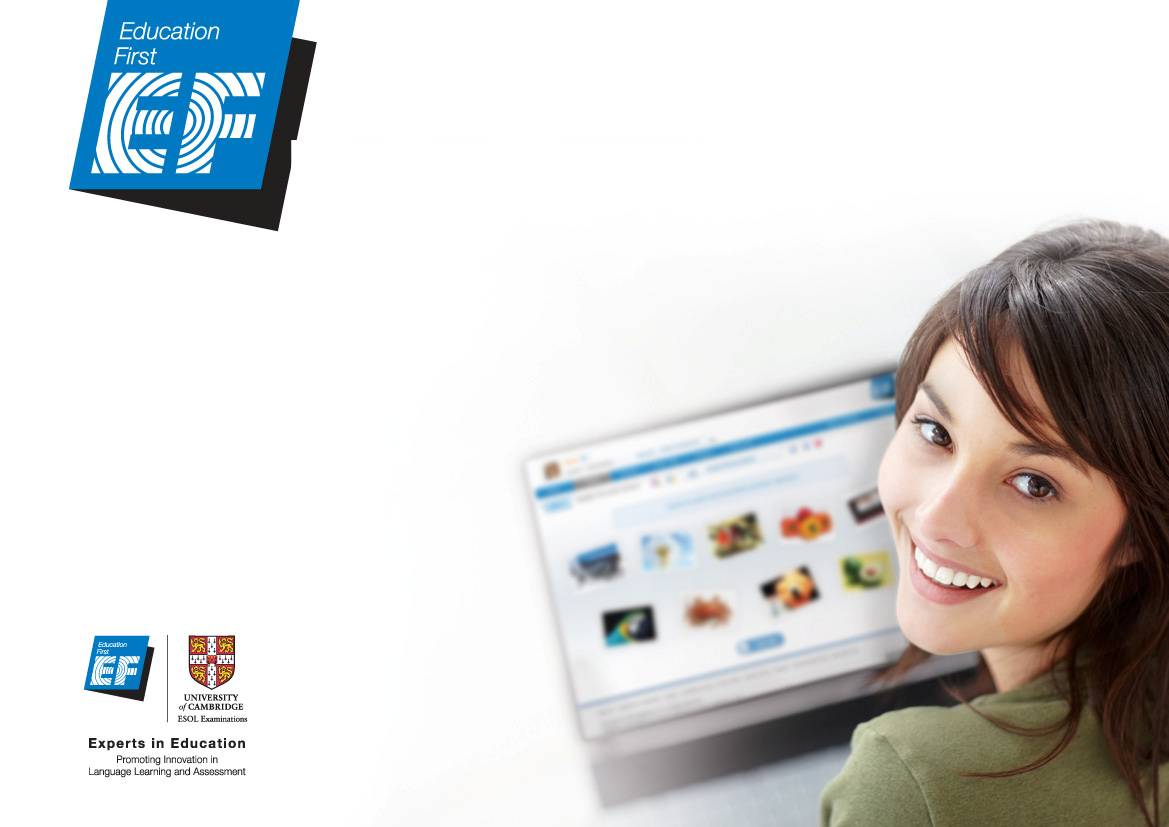 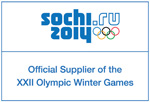 «Границы моего языка означают границы моего мира» 				          Людвиг Витгенштейн
Эдуард Балдаков,  
Генеральный директор EF CLLS
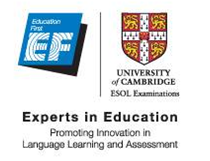 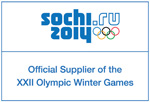 Английский язык – 
деловой язык мира
Английский язык в мире
Из 7 млрд. человек на земле  2 млрд. используют английский язык, и из них для 75% он не является родным.
Каждый второй работник в мире каждый день использует английский язык в работе
Английский язык дает доступ к лучшей международной практике
80% всех знаний человечества хранится на английском языке. 
Больше 90% всех технических и научных публикаций в мире впервые выходят на английском языке. 
Около 75% всех веб-сайтов в мире созданы на английском языке (на русском языке - 4%) 
Обучение просто и доступно
Зная 1000 самых распространенных слов на английском языке - вы поймете 72% написанного. Зная 2000 слов, вы сможете понять 96% при неформальном общении..
Исследования  в области владения 
английским языком
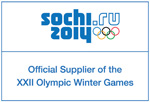 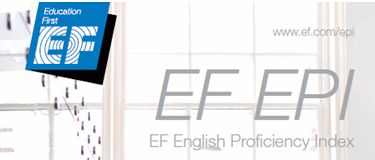 Фонд Общественного Мнения
«Владение иностранными языками» в России
Городское и сельское население старше 18 лет
44 субъекта Российской Федерации
Исследование EF
«Показатель уровня владения английским языком» в мире
Выводы:
70% опрошенных не владеют иностранными языками;
Английский язык самый популярный язык, которым владеют 9% населения;
74% опрошенных согласны, что знание английского языка является фактором достижения успеха в карьере;
79% согласны ,что для их детей знание английского языка является необходимым фактором для достижения успеха в будущем.
Исследование охватило более: 2.3 млн. cтудентов  
53 страны мира, для которых английский язык не является  родным.
Выводы: Совершенствование уровня владения английским языком :
ведет  к увеличению ВВП на душу населения;
способствует привлечению инвестиций и инновациям; 
укреплению торговых взаимоотношений и росту экспорта.
Исследование EF «Показатель уровня владения английским языком» в мире
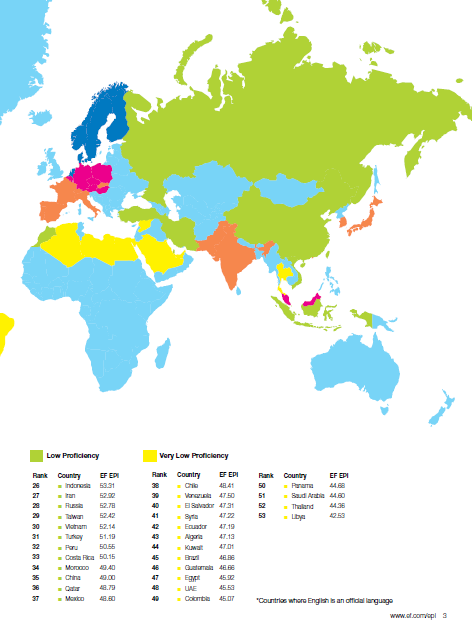 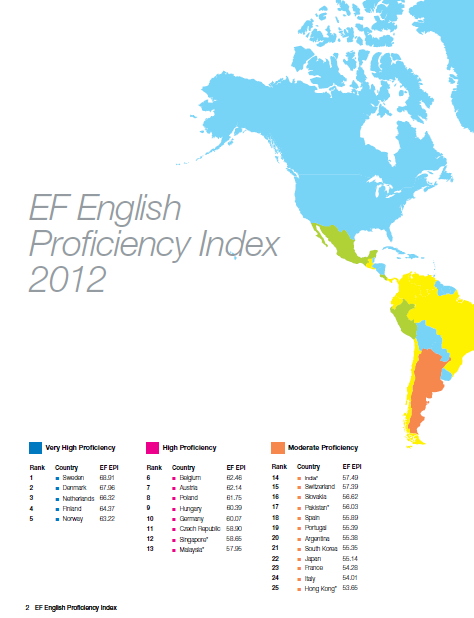 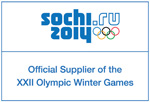 Уровень владения английским языком в сравнении с экономическими показателями
Чем лучше английский, тем выше уровень валового
 национального дохода страны на душу населения
Чем лучше английский, тем выше уровень экспорта страны на душу населения
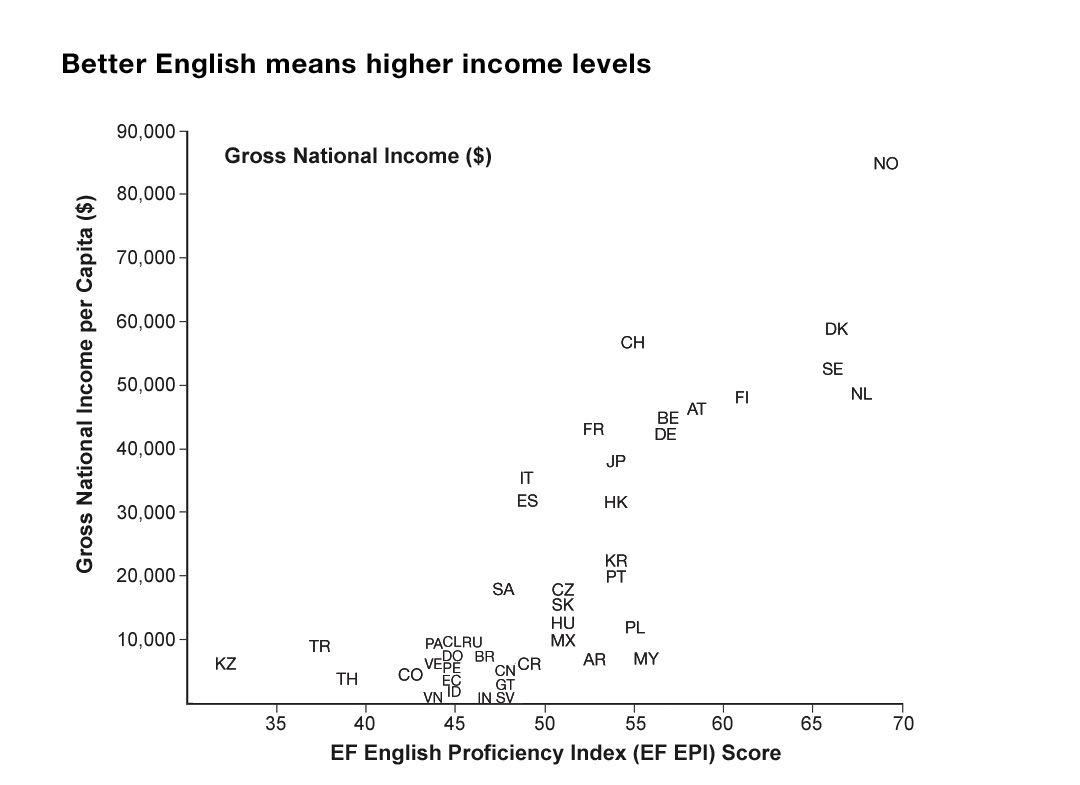 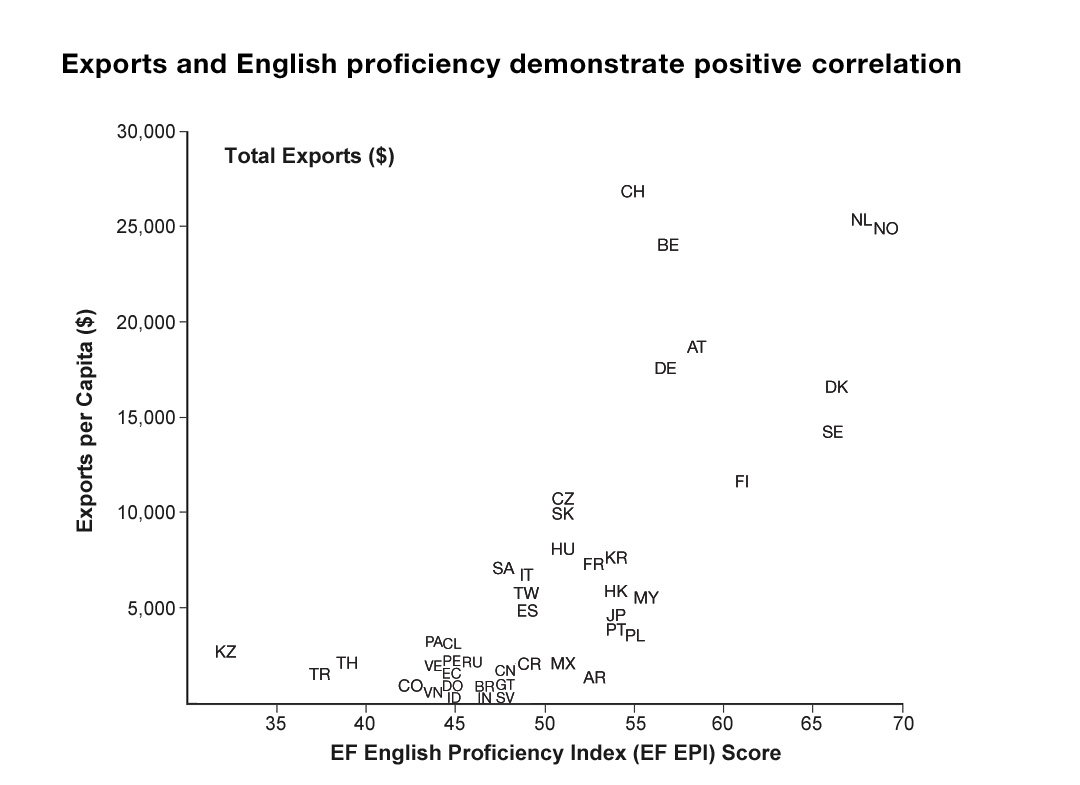 Валовый национальный доход, $
Уровень владения английским языком (показатель EF EPI)
Уровень владения английским языком (показатель EF EPI)
3) Совершенствование уровня владения английским языком способствует укреплению торговых взаимоотношений и росту экспорта
1) Совершенствование уровня владения английским  языком связано с ростом ВВП на душу населения

2) Владение английским языком способствует привлечению инвестиций и инновациям
Исследование EF «Показатель уровня владения английским языком» в мире
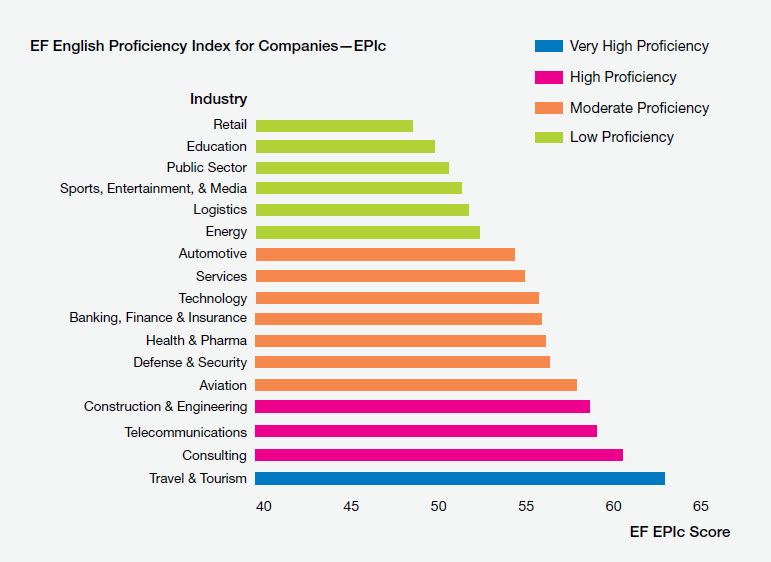 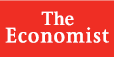 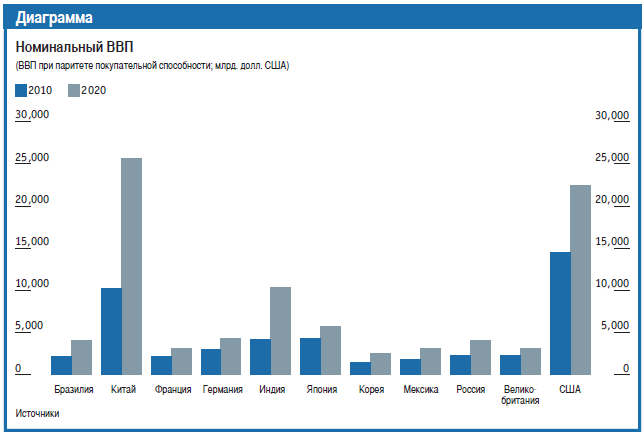 “ Валовой внутренний продукт, в условиях паритета покупательной способности, согласно оценкам Economist Intelligence Unit, скорее всего, увеличится более чем вдвое к 2020 году в большинстве быстро развивающихся стран...”
Исследование 
«Конкуренция без границ»
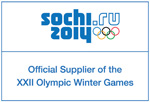 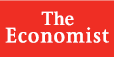 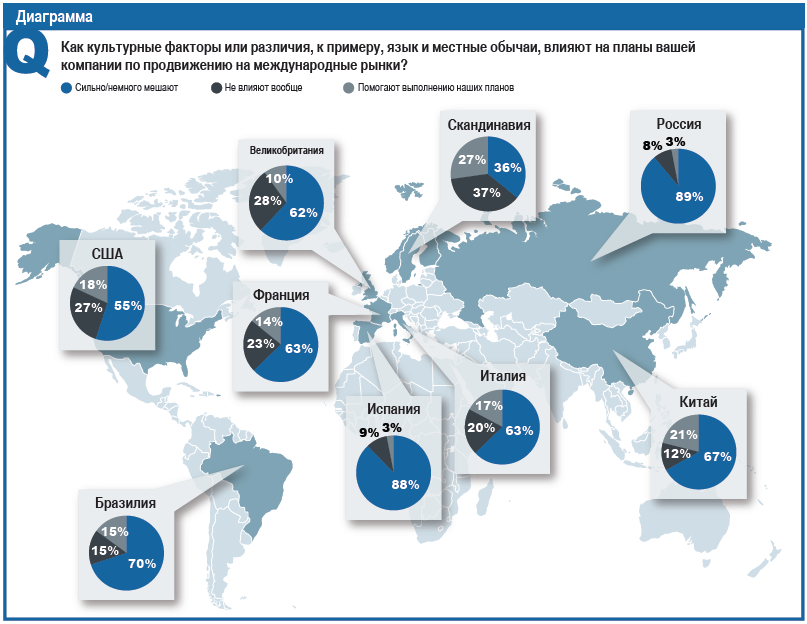 “…компании ясно осознают влияние международного сотрудничества и общения с клиентами и коллегами из других стран, культур и часовых поясов на их финансовое благосостояние. Иногда в них и заключается причина успеха или провала.”
EF Education First – крупнейшая частнаяобразовательная компания в мире
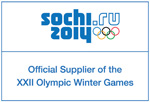 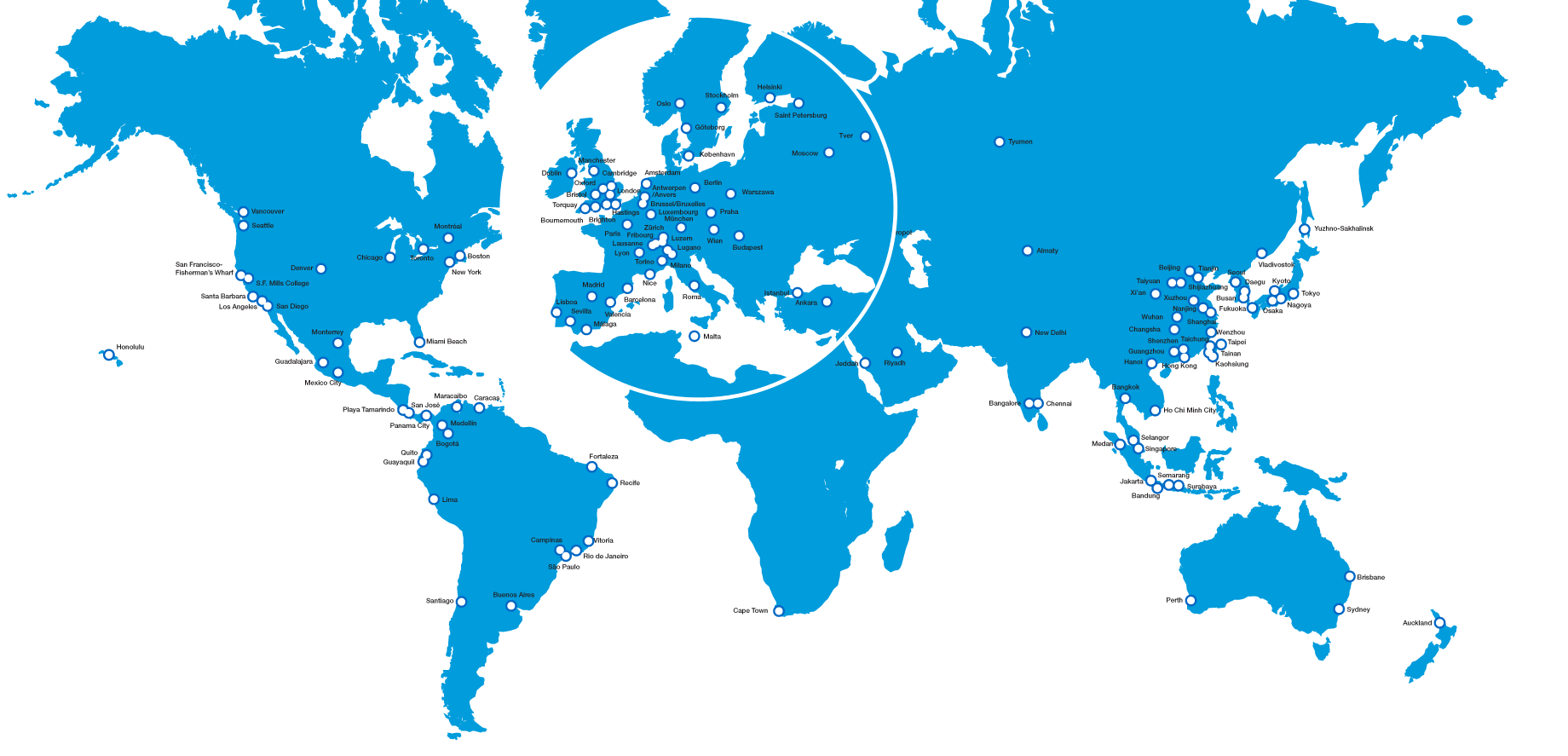 В мире
В России
6 языков
15 миллионов он-лайн студентов из 120 стран
Более 1 200 корпоративных клиентов – крупнейших мировых компаний, корпораций и государственных учреждений
Основана в 1965 году
75 офисов и 400 школ в 58 странах (более 500 000 студентов в год)
25 000 преподавателей и более 9 000 сотрудников по всему миру
В России с 1993 года
35 школ и 6 региональных офисов в 11 городах
1100 сотрудников и учителей
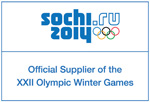 EF Education First – ведущая образовательная компания в мире
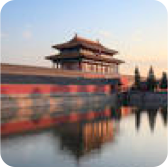 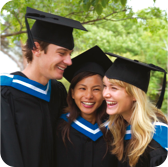 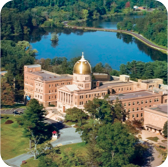 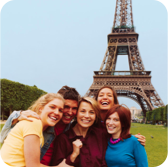 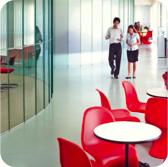 Программы МВА, Ученые степени
Обучение за Рубежом
Образовательные Поездки
Культурный Обмен
Языковые Решения
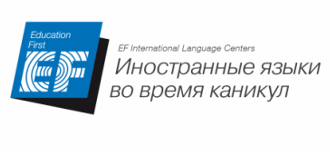 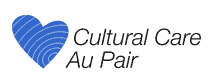 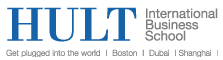 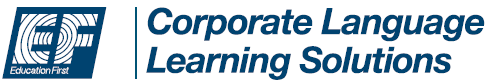 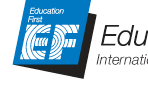 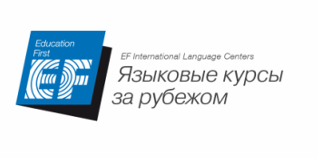 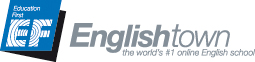 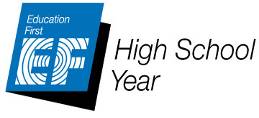 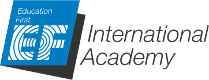 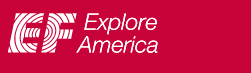 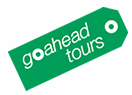 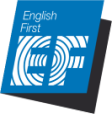 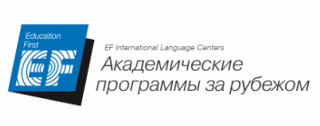 English First
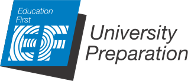 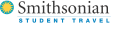 Академическая база EF
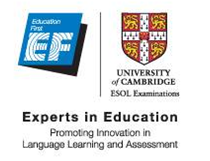 Объединенный Исследовательский Центр EF и Кембриджского Университета
Исследовательские центры EF в Шанхае, Цюрихе и Кембридже: более 300 лингвистов, ученых и разработчиков
Сотрудничество EF и Apple
Более 55 миллионов долларов инвестиций в он-лайн школу EF
Аккредитованы организациями British Council, ARELS, ACCET, и тд.
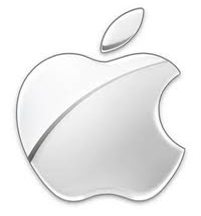 “Мы собрали лучшие умы, чтобы предоставить вам самое современное обучение языку.”

Доктор Кристофер МакКормик
Глава отдела Академического развития 
Директор исследовательского центра EF при Кембриджском университете
“Высокие технологии в EF прежде всего используются, чтобы повысить эффективность обучения.”

Доктор Энио Омаэ
Главный директор по технологиям EFВ прошлом старший научный сотрудник в Apple
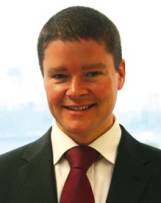 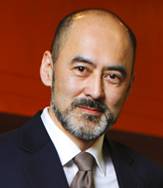 11
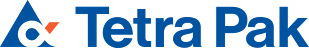 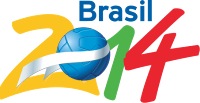 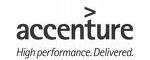 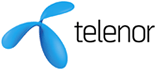 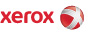 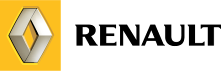 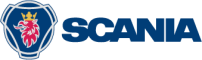 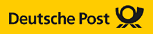 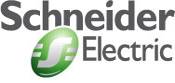 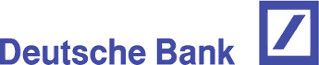 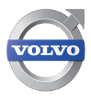 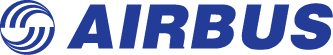 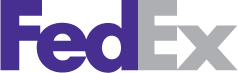 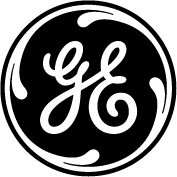 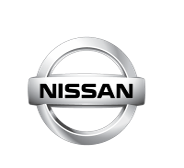 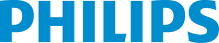 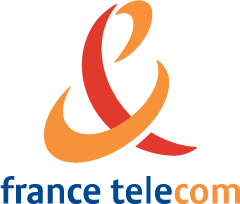 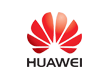 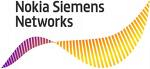 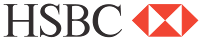 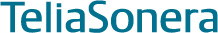 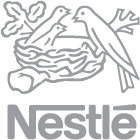 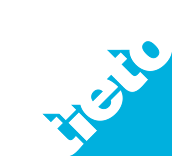 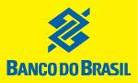 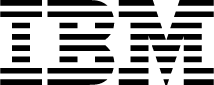 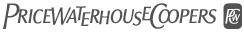 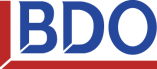 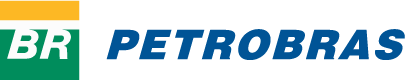 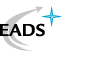 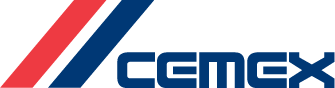 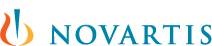 EF – Компания, которой  доверяют лидеры мирового бизнеса
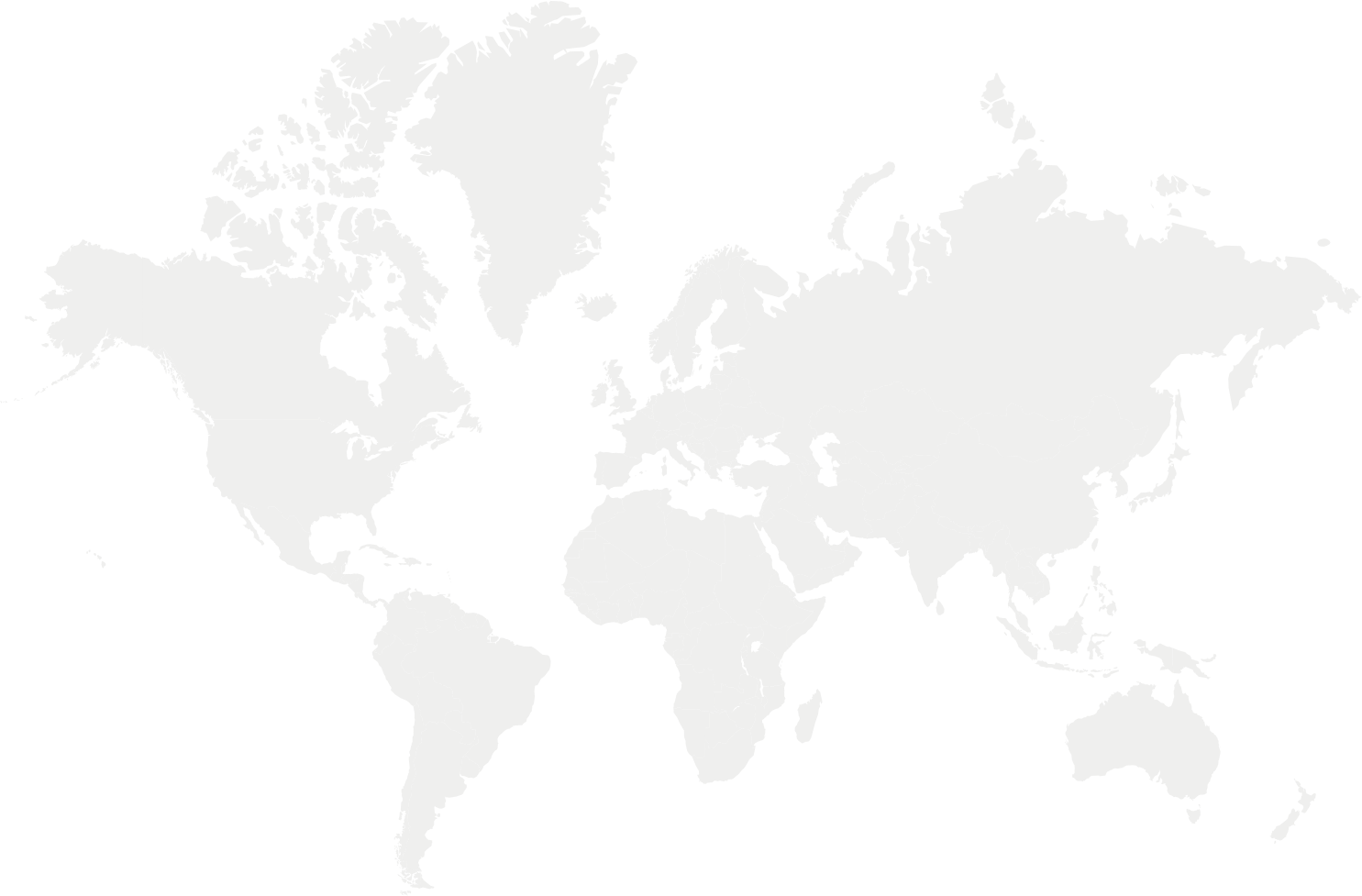 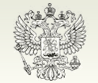 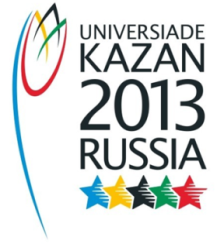 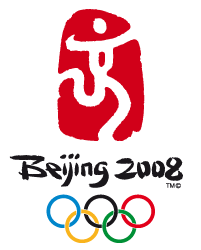 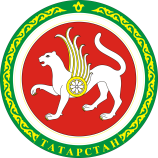 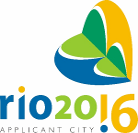 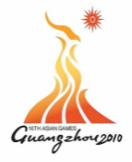 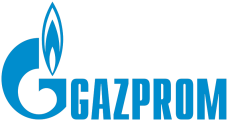 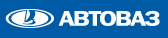 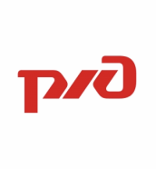 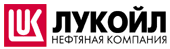 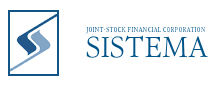 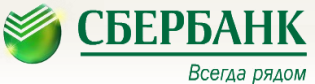 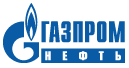 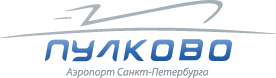 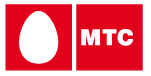 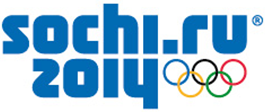 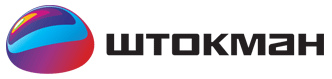 Задача EF – обеспечить максимальный возврат инвестиций, вложенных в обучение!
Опыт  подготовки персонала к мировым спортивным событиям
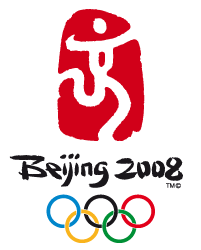 Олимпийские Игры 2008 г. в Пекине
25 000 человек
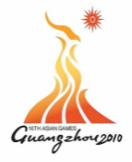 16 Азиатские Игры в Гуанджоу в 2010 г. 
60 000 человек
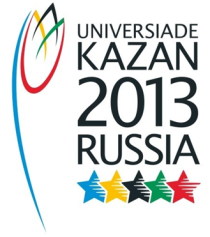 Универсиада в Казани в 2013 г. 
6 000 человек
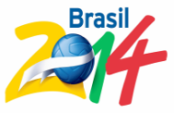 Чемпионат мира по футболу в Бразилии в 2014 г. 
80 000 человек
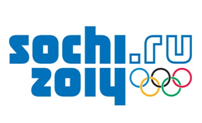 Зимние Олимпийские и Паралимпийские Игры в Сочи в 2014
70 000  человек
Последние наблюдения
О компании
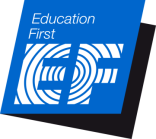 www.ef.com/solutions
Многие компании ассоциируют следующие проблемы с нынешними образовательными языковыми программами:
Размытые цели
Неуверенность в том, какой именно уровень языка необходим для каждой конкретной позиции
Неуверенность в существующем уровне владения языком
Неэффективное предоставление услуг
 Подход “Всех под одну гребенку”
 Пере- и недоучивание
Недостаточный  контроль
Отсутствие контроля качества и сроков выполнения
Отсутствие контроля затрат
Неэффективные финансовые затраты;
 Потеря времени и упущенные бизнес-возможности; 
 Плохое управление талантами;
 Крайне низкий возврат инвестиций в языковое обучение.
Последствия
[Speaker Notes: Share some current observations! Let this sink in! Let them read the slide and you can ask the below questions. 
When you show this slide you want to see nodding heads!
Unclear Objectives
what does my staff need to learn?
who needs training?
Inefficient Delivery
 “One size fits all” approach – many companies work with old suppliers who can only do face to face, lack of flexibility and lack of quality teachers
 Over- and under- learning – no clear link to business needs, learn the wrong thing
Insufficient Monitoring
Lack of quality control and  follow-up – the lack of reports, and if reports from many different companies in different formats, making almost impossible to measure and compare results
Lack of cost control – again, the same again, lack consistent and relevant reports
The biggest cost is not the cost of the inefficient training as such but the price of miscommunication and missed growth opportunities!]
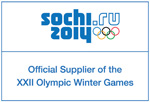 Метод EF
Наибольший эффект достигается за счет дифференцированного подхода к обучению, который позволяет освоить язык на уровне соответствующем профессиональным запросам.
Ступени реализации проекта языкового обучения:
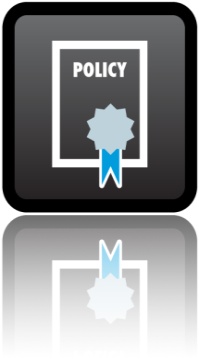 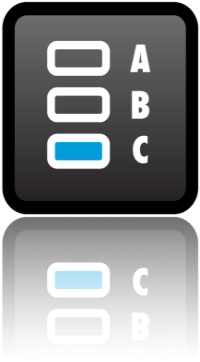 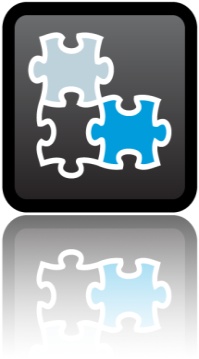 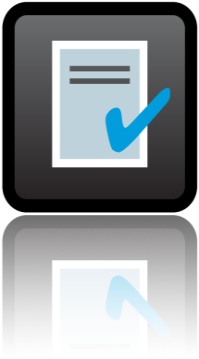 Отслеживание результатов
Специально разработанные программы
Языковая  политика
Тестирование, определение потребностей
Детальные отчеты, удостоверяющие соответствие обучения основным показателям эффективности
Оценка языковых потребностей, определение целевой аудитории и ее дефицита языковых навыков
Определение политики в области владения языком
Подбор типа обучения, идеально соответствующего поставленным целям
Последние наблюдения
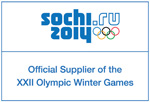 Для успешной реализации проекта необходимо соблюдение следующих условий:
Принцип «сверху вниз» 
Языковая политика 
Поддержание информированности сотрудников 
Вовлеченность руководства
Контроль за результатами  
Проектная команда
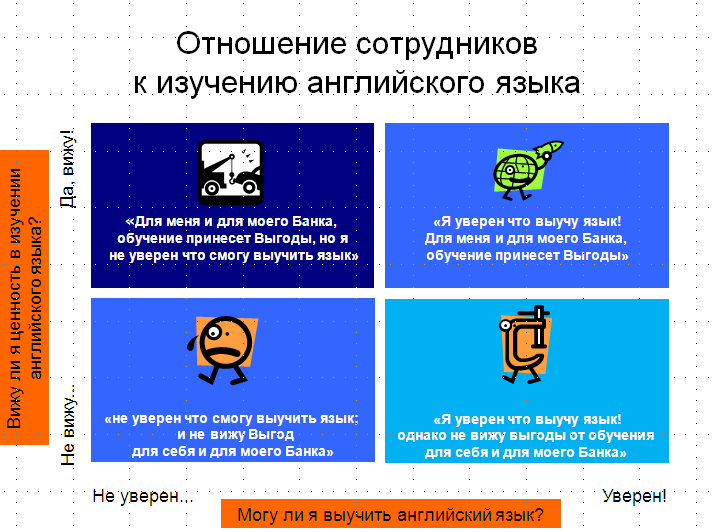 Коллективная Ответственность
Среднерусский Банк ОАО Сбербанка России
1861 сотрудник
Российские Железные Дороги
1001 сотрудник
Министерство Образования и Науки Республики Татарстан
3361 учитель
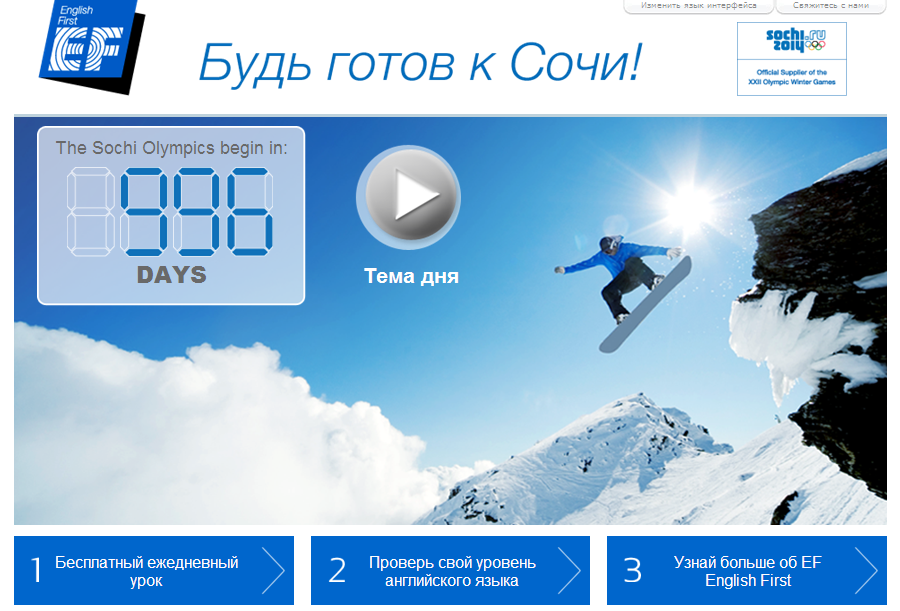 Бесплатные ежедневные уроки по теме «Олимпийские зимние игры 2014 в Сочи»
Более 1000 ежедневных уроков общего английского
Тест на знание английского языка
www.sochi2014.ef.com
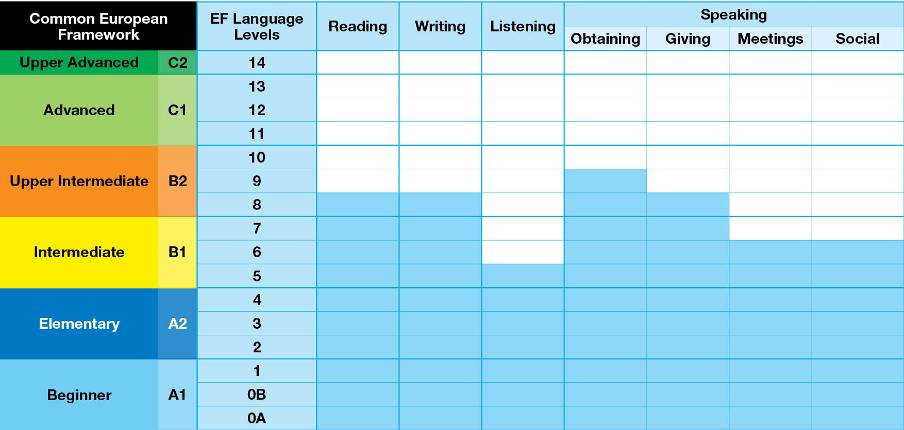 “Может составить формальный запрос, описать тенденции, указанные  в графике ”
“Может узнавать новую информацию, используя широкий круг лексики и грамматики ”
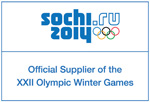 Определение потребностей
EF Language Competency Profile™ (EF Профиль Языковой Компетенции) - рабочий инструмент, позволяющий связать личные цели с целями бизнеса
Пример: Менеджер проектов  - Определение целевого уровня
Определение состава обучаемых и необходимого объёма программы обучения
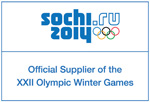 3. Анализ языковых пробелов и определение программы курса
1. Определение целевых уровней для 3-5 должностных категорий
2. Он-лайн тестирование сотрудников
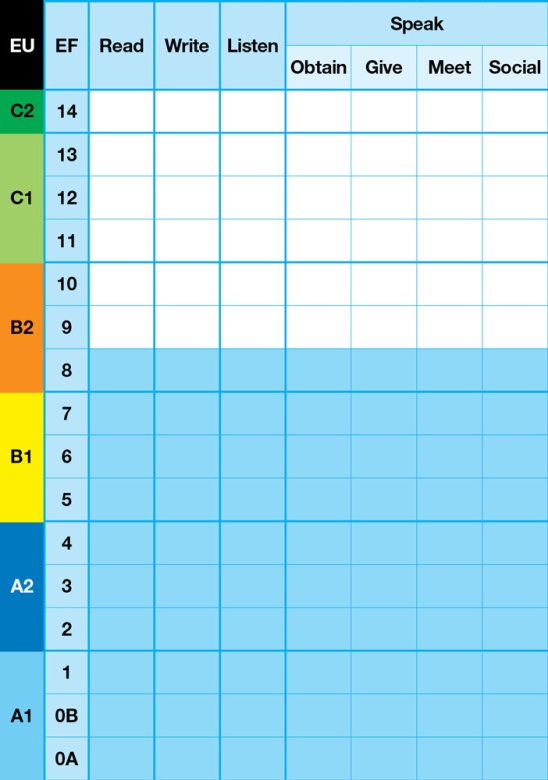 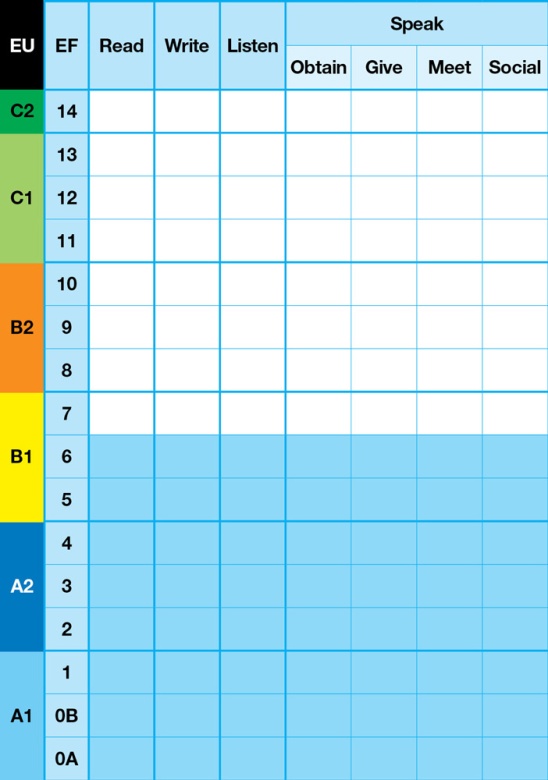 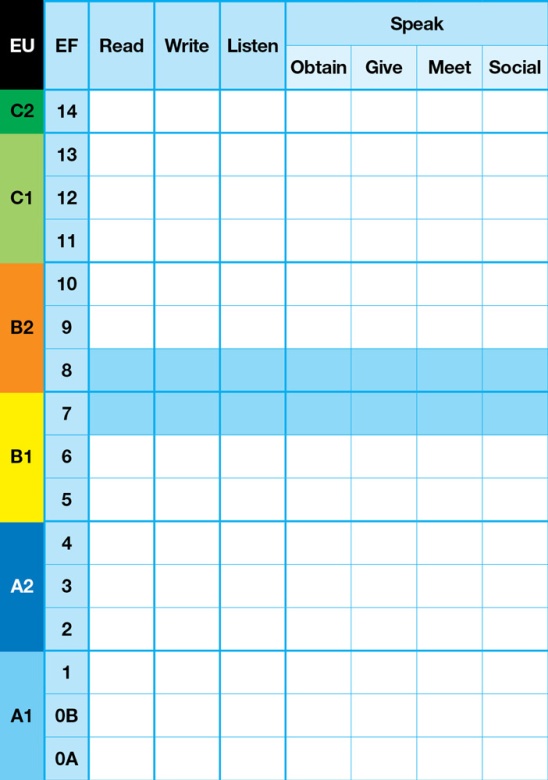 Менеджер по проектам
Целевой уровень
Менеджер по проектам
Объем курса
Менеджер по проектам
Текущий уровень
Отслеживание результатов
Продвинутая система отслеживания результатов (вплоть до индивидуальных результатов каждого обучающегося) для оценки эффективности проекта обучения
Индивидуальная и сводная отчетность
Сертификат международного образца.
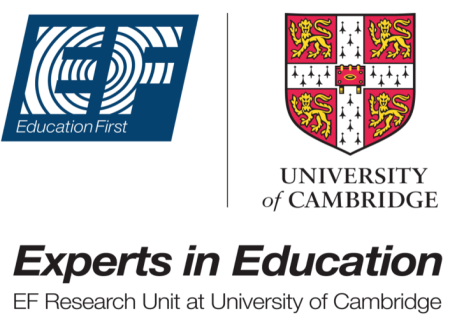 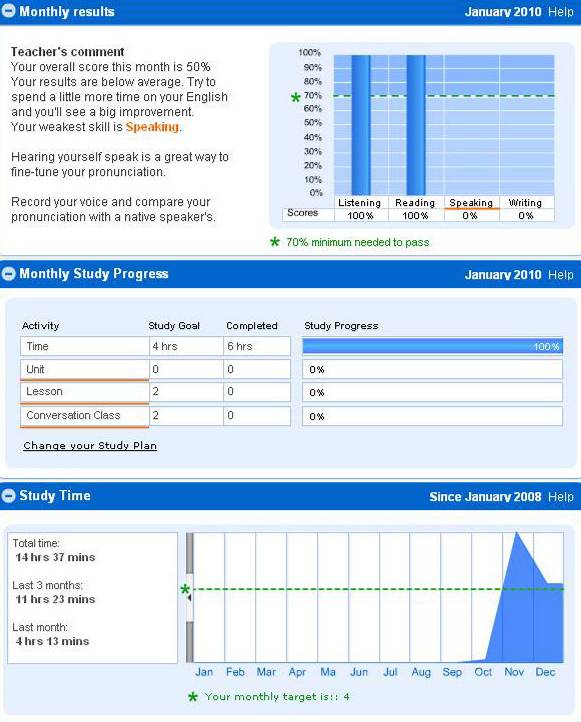 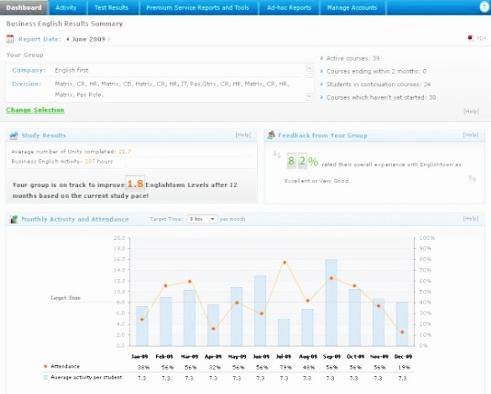 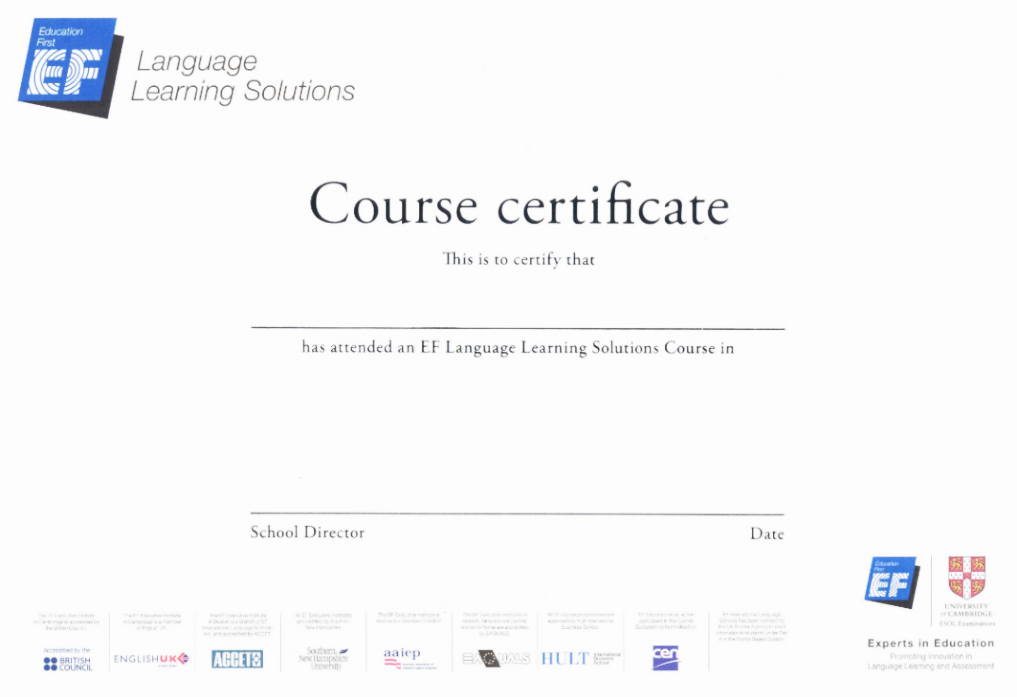 EF Онлайн-школа - крупнейшая в мире школа для изучения английского языка
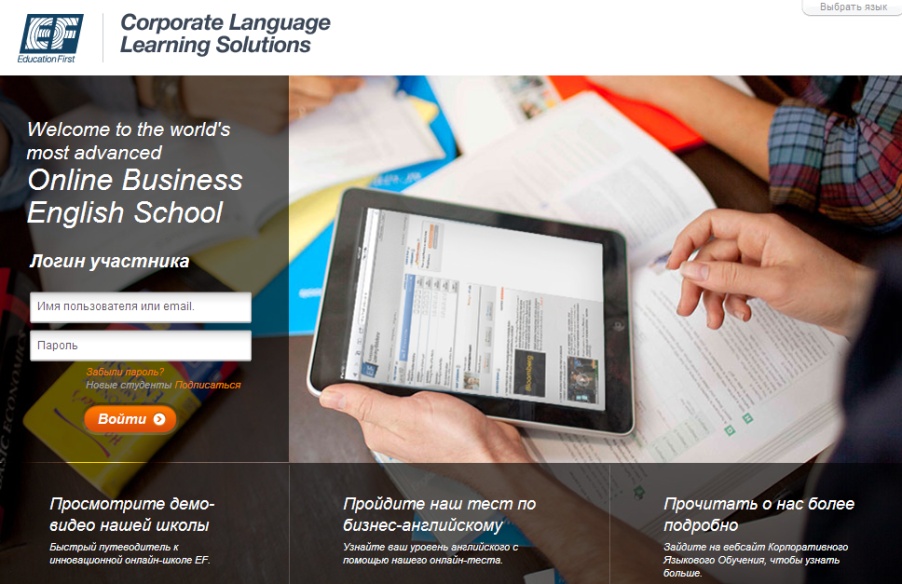 Занятия с любого уровня (включая начальный)
Круглосуточный доступ с любого компьютера, подключенного к Интернет  (24/7/365)
Неограниченный доступ к занятиям с лучшими учителями – носителями языка
Новейшая технология распознавания речи
Продвинутая система отслеживания результатов в режиме реального времени
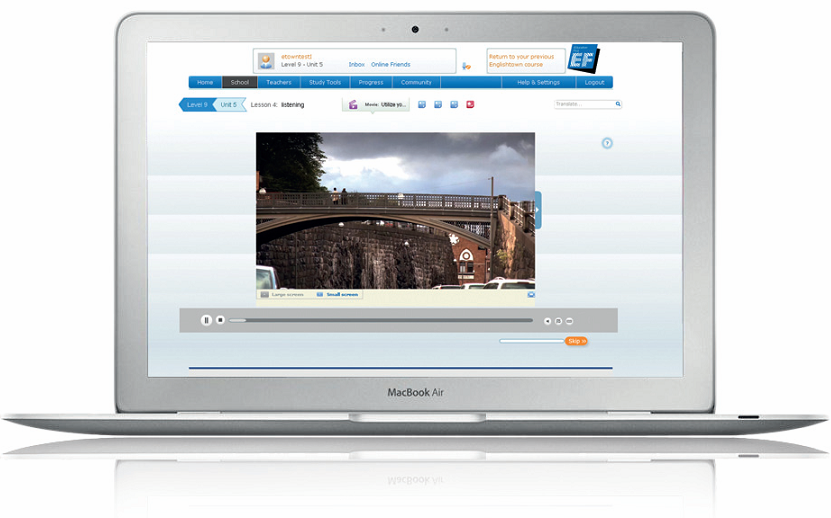 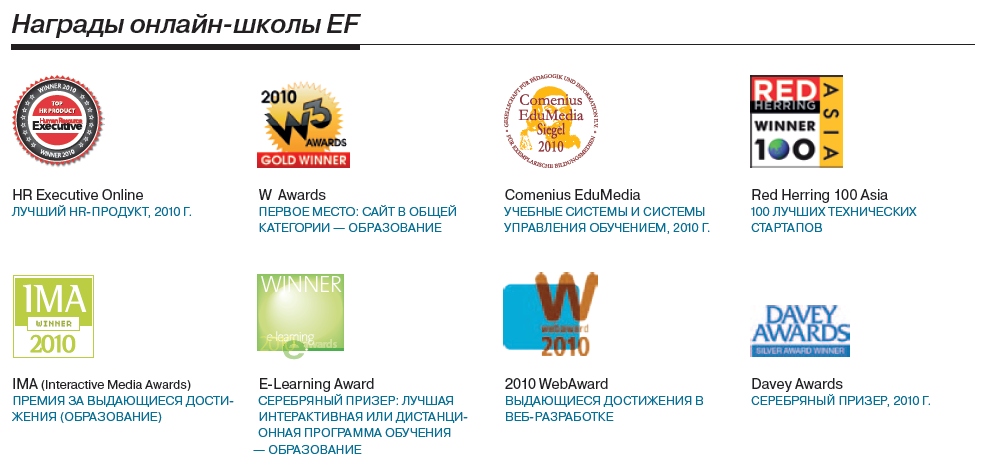 Самая современная система обучения совмещает в себе высокие технологии и лучшие академические разработки
«Человек, который смог сдвинуть гору, начинал с того, что перетаскивал с места на место мелкие камешки»
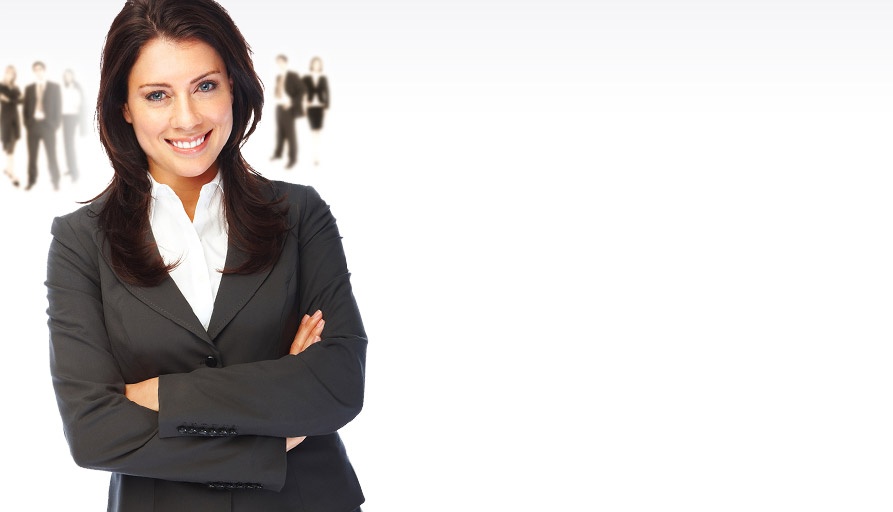 Спасибо!
Edward Baldakov
Country Manager, EF CLLS Russia and CIS
Tel.: +7 985 7681344
Email: edward.baldakov@ef.com

9 Zemlyanoy Val, Moscow, 105064, Russia
Tel.: +7 495 787 67 57
www.ef.com/corporate
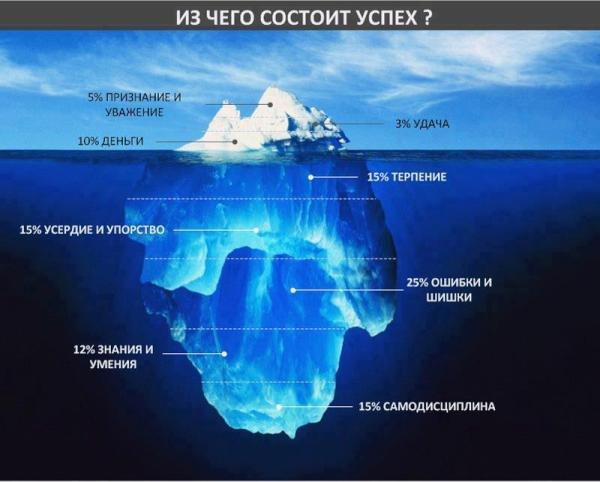